Ph.D thesis presentation  An approach to measuring SW systems through combined testing metrics
Sarah Dahab			Supervised by Stéphane maag

Started on March 2016
[Speaker Notes: I am going to present my PhD thesis : titre
Started on march and supervised by]
Plan
Context
Problematics
Thesis purposes
Our framework
Working progress
2
06/07/2016
[Speaker Notes: First i will present my thesis context
Then, the problems that we will try to level
Then i will explain solutions we purpose
And i will finish by the conclusion]
Context
Software measurement
Greater marketing of software 
More complex systems
High demand for adapted measurement 
Current metrics are no longer adapted 
Lots of data to analyze

European project        	               MEASURE 
Measuring Software Engineering
Increase the quality and efficiency
reduce the costs and time-to-market
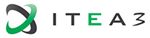 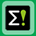 3
06/07/2016
[Speaker Notes: The context of my thesis is the software measurment. 
Nowaday the software marketing is growing and systems are more complex
Thus there is a high need of adapted measurement 
However actual metrics are no longer adapted to meet this need
And the data to analyze become to high 

It is in this context that the european projet Measure goes ahead. Its goals are increasing the … and reducing the ..
And my thesis takes part on this MeASURE project.]
Problematics
Binding analysis  depends on expert
Difficulties to find failure causes  need architecture expert 
Sequential measurement determined at the begining
Trace analysis
4
06/07/2016
[Speaker Notes: So The issues that i am going to handle are 
The binding site to need an expert to analyse and to find the failure causes
Also the passive measurement
And the analyse at the end of the developement process]
Thesis purposes
Learning based Measurement Approach 
Smart  measurement analysis
Semi supervised algorithm
Software measurement dataset
Measurement interpretation
Determine measure pivots based on its metric on which it belongs
Intelligent metric recommendation
Associate a measure to a metric(s)  model of metric correlation
@runtime in continuous way 
Measurement information in real time
 During full development process
5
06/07/2016
[Speaker Notes: So to address these issues]
Our framework
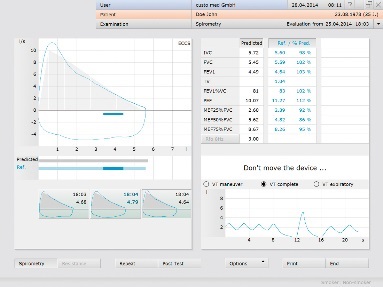 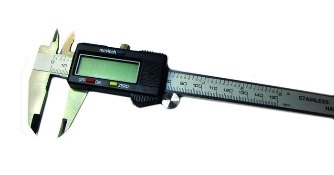 Metric 3
Metrics Models
Measures 1
Software
Measurand
Metric 2
Measurements
Metric 1
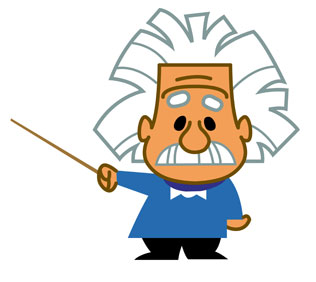 Measures 2
Analyses
SVM semi – supervised, ML
 @runtime
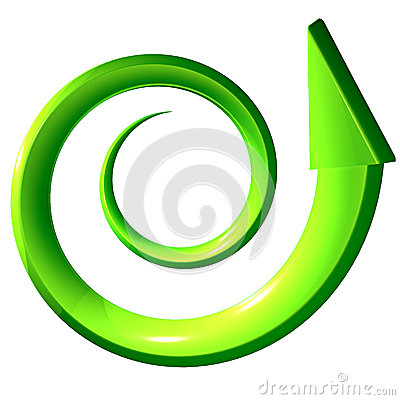 Measures 3
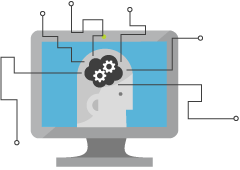 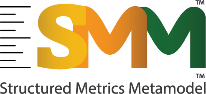 Measurements analysis
Metric recommendation: metrics correlation/refinement
6
06/07/2016
[Speaker Notes: When  actualy the software measurement follows a sequential process 

Our approach will follow an autonomous @runtime and smart measurement cycle]
Working progress
Green SW metric modeled in OMG standard SMM
The Computational Energy Cost metric
C. Seo, S. Malek, and N.Medvidovic. Estimating the Energy the Energy Consumption in Pervasive Java-based Systems. In Proc. of the IEEE International Conference on Pervasive Computing and Communications, PERCOM’08, USA, 2008
Position paper on our framework published in IEEE MEGSUS 2016
7
06/07/2016
[Speaker Notes: Nowaday i have studied greens metric and modeled the with the SMM standard and used it for the position paper published in IEEE megsus conference]
Bibliography
L. Ardito, G. Procaccianti, et al., Understanding green software development: A conceptual framework. IT Prof., 17(1), 2015
ISO/IEC25010: Systems and software engineering -- Systems and software Quality Requirements and Evaluation (SQuaRE) -- System and software quality models, March, 2011
P.Bozzelli,Q.Gu and P.Lago, A systematic literature review on green software metrics. VU University, Amsterdam, 2013
I.H. Laradji et al., Software defect prediction using ensemble learning on selected features. Inf. and Soft. Technology, 58, 2015
Manjula.C.M. Prasad, et al., A Study on Software Metrics based Software Defect Prediction using Data Mining and Machine Learning Techniques, Int. J. of Datab. Th. and App., 8(3), 2015
C. Zhang and A. Hindle, A green miner's dataset: mining the impact of software change on energy consumption. In : Proceedings of the 11th ACM Working Conf. on Mining Software Repositories,  2014 
K. Bennett, A. Demiriz et al., Semi-supervised support vector machines. Advances in Neural Inf. processing systems, 1999
OMG, Structured Metrics Meta-model (SMM), version 1.1.1, http://www.omg.org/spec/SMM/1.1.1/, April 2016
ITEA3 MEASURE project, http://measure.softeam-rd.eu/, 2015
8
06/07/2016
Thank you for your attention
Questions ??
9
06/07/2016